Occupational Therapy
Building Capacity to Engage in Life!

Nora English 
Occupational Therapist
What is Occupational Therapy?
Occupational therapy is a health profession recognized as having expertise in facilitating and enabling people to solve practical problems in everyday life so that they can engage and participate in roles, processes and activities that are important and of value to them.
The health professional delivering this specialized service is called an occupational therapist or OT.
Teoh J. Y. & Iwama M. K.
How is an OT different to other professions?
Conventional health professionals are concerned with pathology and other illness processes located in the human body.
Occupational therapists are concerned with the consequences of those pathologies and issues on experiences and needs of daily life, including how they affect interactions with other people and the physical environment.
How do OTs work?
First, they seek to understand what the consequences and effects of pathology and issues are on life experience occurring within their daily environments and how that affects the people around them.
Then they work with clients to restore, increase or maintain their capacity to engage and participate in daily life activities, not just pertaining to the client with the pathology or problems themselves, but also with the persons around them, their physical environment.
A functional life devoid of meaning is merely existence, not living. Robots perform tasks, people engage in life activities to create and derive meaning.

~ Charles Christiansen (2010)
OT Begins with Understanding
Occupational Therapy begins with understanding the client’s story of their daily life experience.
We use Models of Practice and Frame of Reference.
Kawa Model
[Speaker Notes: People and their environments and interactions in daily life are unique and highly complex, and so the process of occupational therapy necessarily begins with and revolves around the client’s story of their daily life experience.]
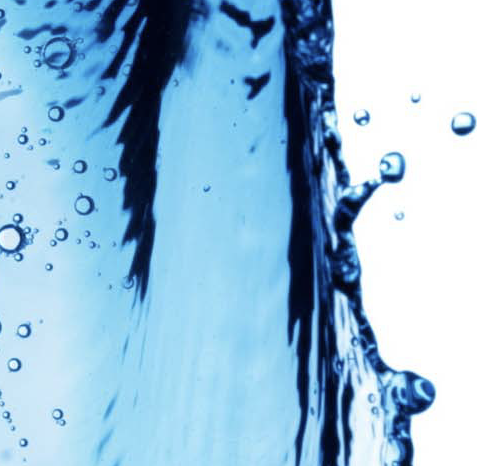 What is the Kawa Model?
Kawa is the Japanese word for ’River’.
The Kawa Model uses the natural metaphor of a river to depict one’s life journey.
Life is like a river, flowing from the high lands down to the ocean.
Along its meandering path, the quality and character of its flow will vary from place to place, from instance to instance.
OTs try to enable, assist, restore and maximize their clients’ life flow.
Teoh J. Y. & Iwama M. K.
Five Interrelated Constructs
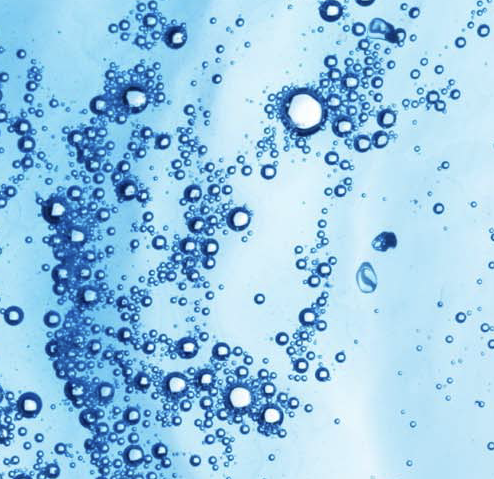 River Flow – life flow and priorities
River Banks – environments/contexts social and physical
Rocks – Obstacles and challenges
Driftwood – Influencing factors
Spaces – opportunities for enhancing flow
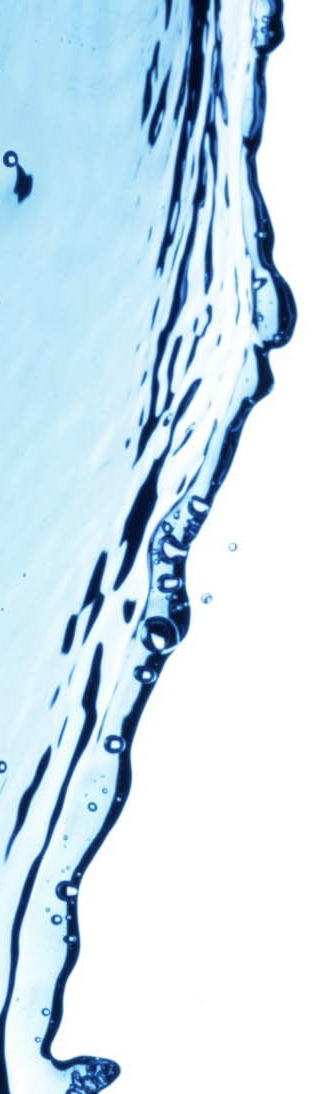 Like a river where its source represents the beginning of life and its mouth meeting the sea representing the end, the Kawa Model takes into consideration the past, present and future needs of the client.
Guiding Questions
FLOW 
If your life was like a river, what does it look like?
How would you describe the flow now, in the past and the future?
ROCKS
What difficulties and challenges are you having now, had in the past and expect in the future?
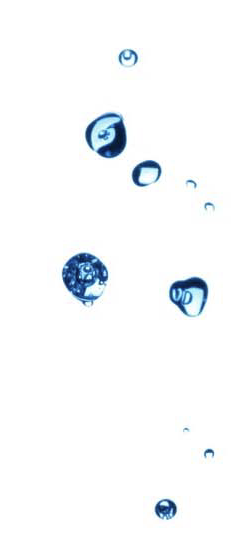 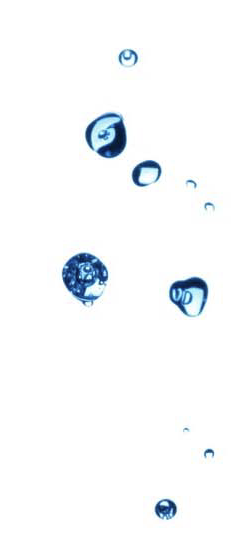 Guiding Questions
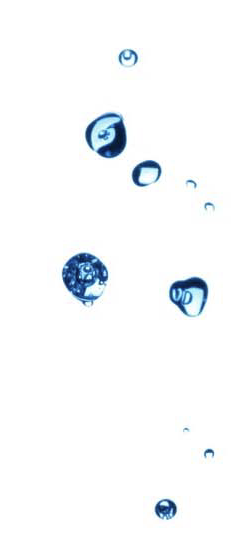 RIVER BANKS
Who do you live with now, in the past and the future?
Who supports you?
DRIFTWOOD
Do you have any special skills, abilities, experiences?
What are your personal traits, characteristics, values, beliefs and principles?
What is your financial situation like?
References
Kawa Model official website: www.kawamodel.com
Teoh J. Y. & Iwama M. (2015) The Kawa Model Made Easy, A Guide to Applying the Kawa Model in Occupational Therapy Practice (2nd Edition)